Sub-departamento de Língua Portuguesa | Faculdade de Línguas, História e Geografia | Universidade de Ankara
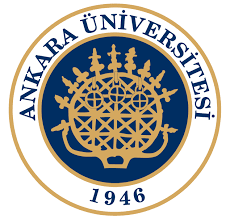 ISP 222 TEMEL DÜZEY PORTEKIZCEISP 222 Português Nível Básico
José Ribeiro
jribeiro@ankara.edu.tr
Bibliografia:
TAVARES, ANA, PORTUGUÊS XXI NÍVEL A1 e A2 LIVRO DO ALUNO;  PORTUGUÊS XXI NÍVEL A1 e A2 LIVRO DE EXERCÍCIOS, LIDEL, 2003.
COIMBRA, ISABEL; OLGA, MATA COIMBRA, GRAMÁTICA ATIVA 2, LIDEL, 2011.

SUMÁRIO: 
	Unidade 9
'Já preparaste a festa?'; 
      Conteúdos: 
Falar de de acções passadas;
 Utilizar expressões de cortesia adequadas; Planear um festa e enviar convites.
Festas Especiais
Revisão Gramatical Unidade 9
'Já preparaste a festa?';
'Já preparaste  a festa?';
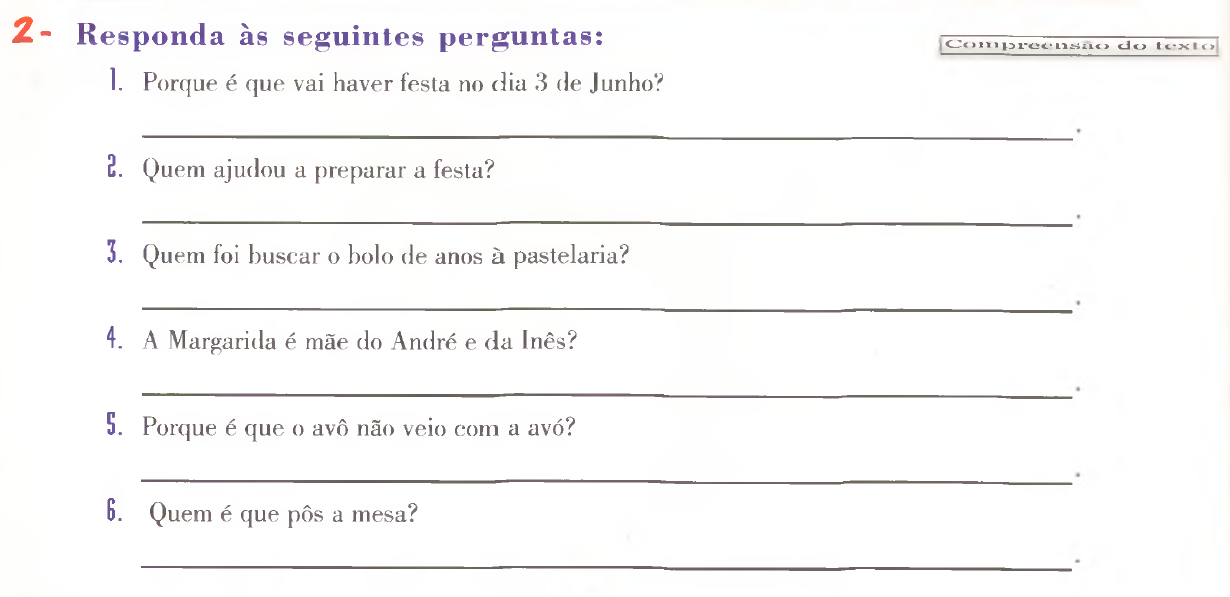 Falar de de acções passadas
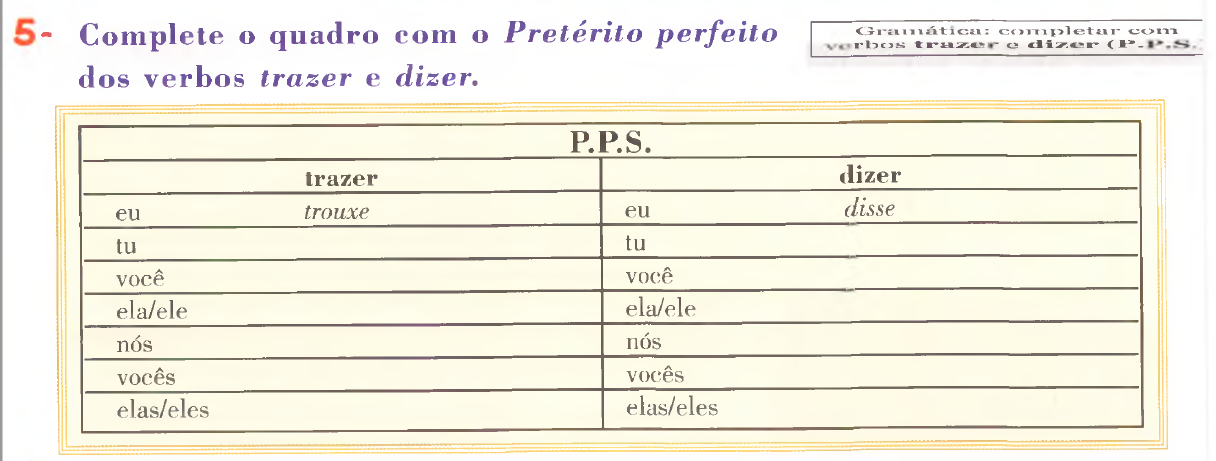 Falar de de acções passadas
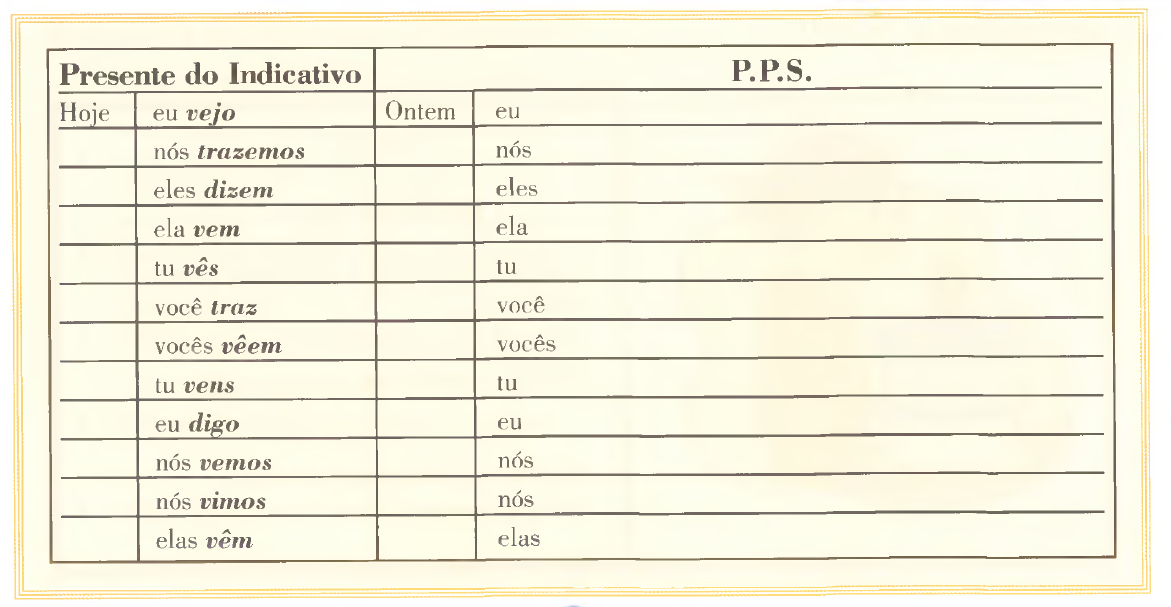 Falar de de acções passadas
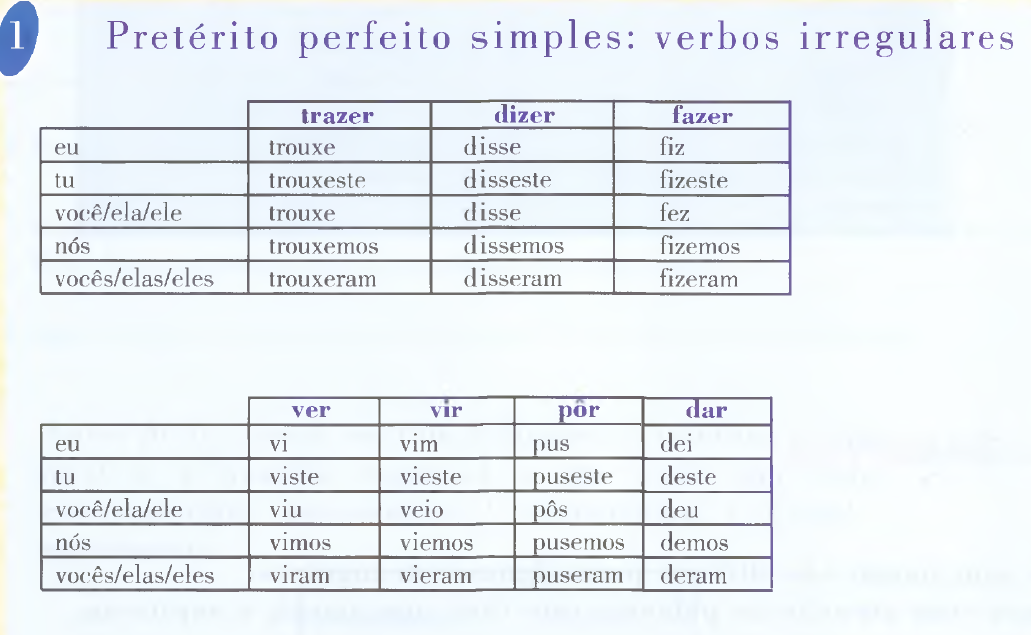 Festas Especiais
Festas Especiais
Festas Especiais
Revisão Gramatical Unidade 9